With Great Training Comes Great Vulnerability: Practical Attacks against Transfer Learning
Bolun Wang*, Yuanshun Yao, Bimal Viswanath§
Haitao Zheng, Ben Y. Zhao

University of Chicago, * UC Santa Barbara, § Virginia Tech

bolunwang@cs.ucsb.edu
Deep Learning is Data Hungry
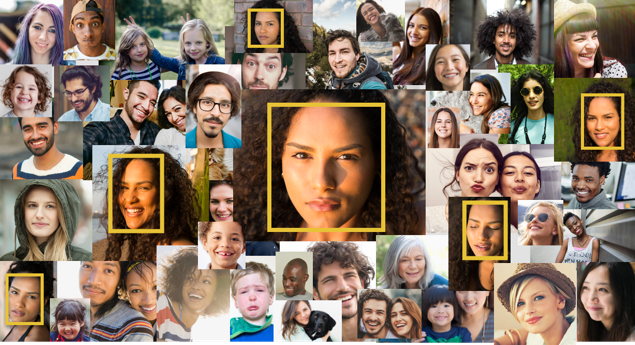 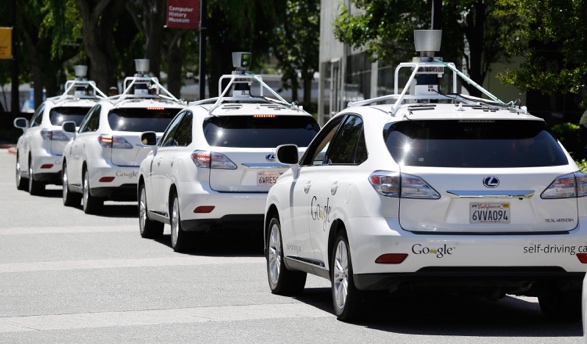 High-quality models are trained using large labeled datasets
Vision domain: ImageNet contains over 14 million labeled images
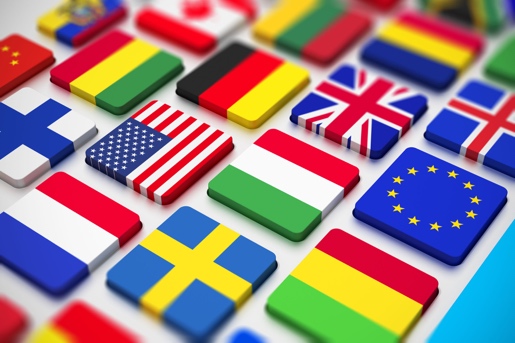 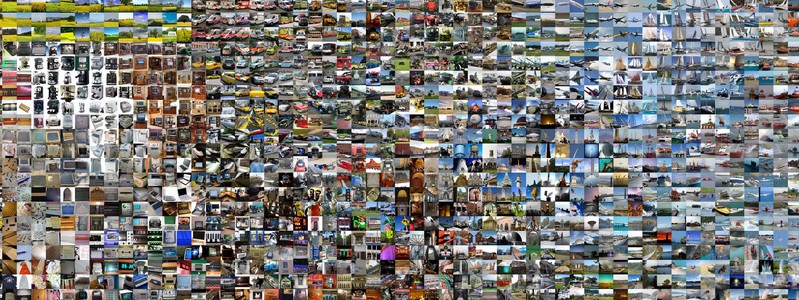 Where do small companies get such large datasets?
1
A Prevailing Solution: Transfer Learning
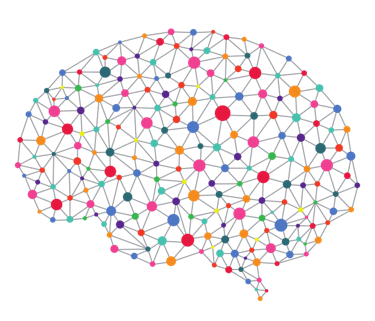 +
Teacher
Transfer and re-use pre-trained model
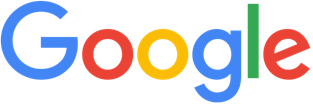 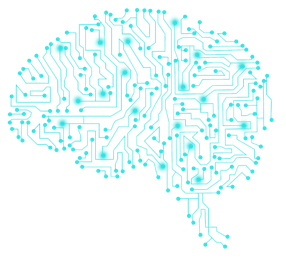 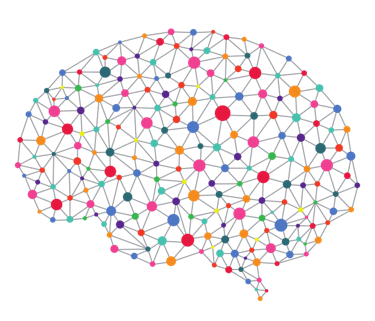 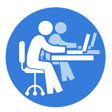 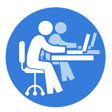 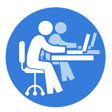 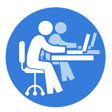 Student
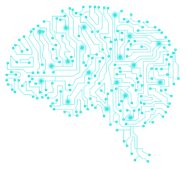 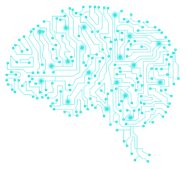 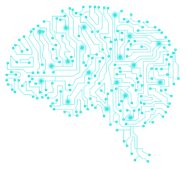 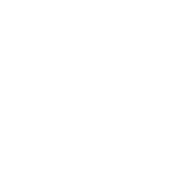 Company X
Student C
Student A
Student B
High-quality Model
Recommended by Google, Microsoft, and Facebook DL frameworks
Highly-trained Model
Limited 
Training Data
2
Deep Learning 101
3
Photo credit: Google
Transfer Learning: Details
Output
Teacher
Student
Student-specific classification layer
Teacher-specific classification layer
Output
Insight: high-quality features can be re-used
Input
Input
4
Transfer Learning: Example
Face recognition: recognize faces of 65 people
Transfer 15 out of 16 layers
Student
Teacher 
(VGG-Face)
10 images/person
65 people
900 images/person
2,622 people
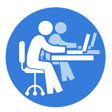 Company X
5
Is Transfer Learning Safe?
Transfer Learning lacks diversity
Users have very limited choices of Teacher models
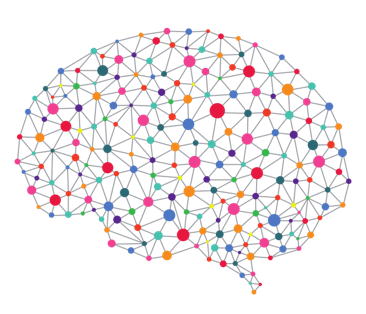 Same Teacher
Help attacker exploit all Student models
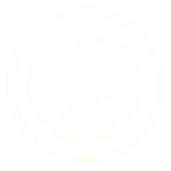 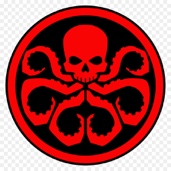 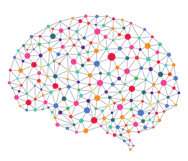 Company A
Attacker
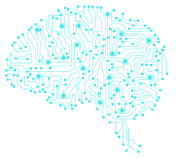 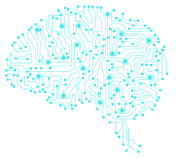 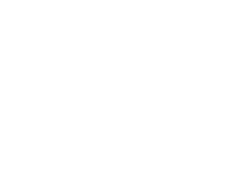 Company B
6
In This Talk
Adversarial attack in the context of Transfer Learning

Impact on real DL services

Defense solutions
7
Background: Adversarial Attack
Adversarial attack
Misclassify inputs by adding carefully engineered perturbation
Misclassified as
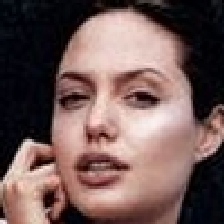 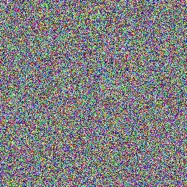 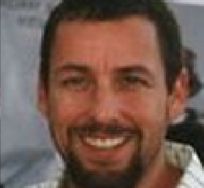 Imperceptible perturbation
8
Attack Models of Prior Adversarial Attacks
White-box attack: assumes full access to model internals
Find the optimal perturbation offline

Black-box attack: assumes no access to model internals
Repeated query to reverse engineer the victim
Test intermediate result and improve
Not practical
Easily detected
9
Our Attack Model
We propose a new adversarial attack targeting Transfer Learning

Attack model
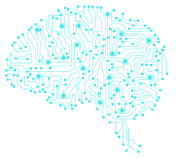 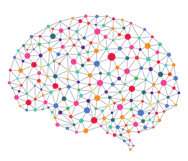 Student
Teacher
White-box

Model internals are known to the attacker
Black-box

Model internals are hidden and kept secure
Default access model today
Teachers are made public by popular DL services
Students are trained offline and kept secret
10
Attack Methodology: Neuron Mimicry
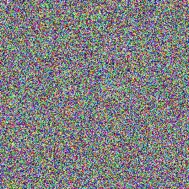 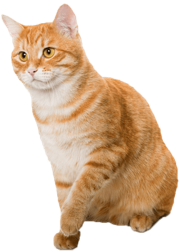 Same as Teacher
Source
Image
+
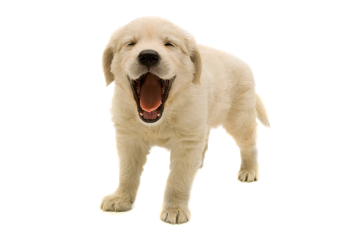 Target
Image
11
How to Compute Perturbation?
Minimize L2 distance between internal representations
DSSIM: an objective measure for image distortion
Constrain perturbation
12
Attack Effectiveness
Targeted attack: randomly select 1,000 source, target image pairs
Attack success rate: percentage of images successfully misclassified into the target
Target
Target
Source
Source
Adversarial
Adversarial
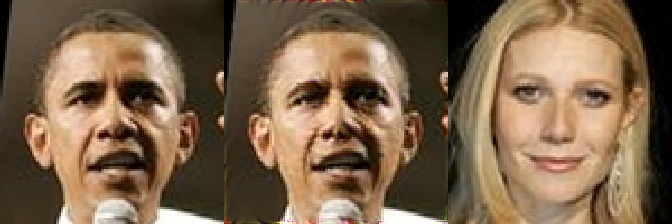 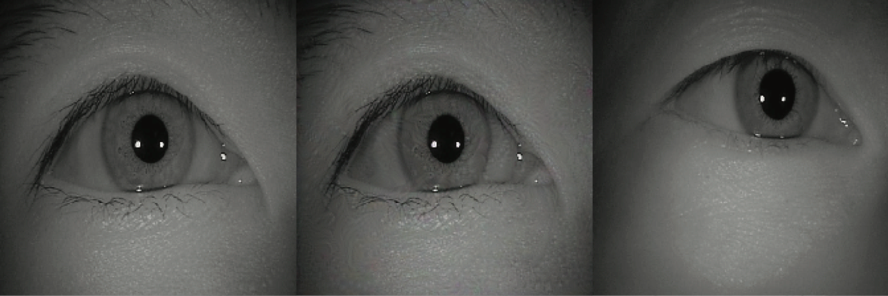 Iris recognition
95.9% attack success rate
Face recognition
92.6% attack success rate
13
Attack in the Wild
Q1: given Student, how to determine Teacher?
Craft “fingerprint” input for each Teacher candidate
Query Student to identify Teacher among candidates

Q2: would attack work on Students trained by real DL services?
Follow tutorials to build Student using following services


Attack achieves >88.0% success rate for all three services
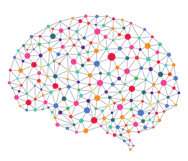 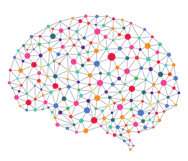 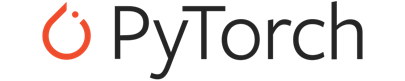 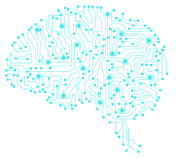 Teacher A
Teacher B
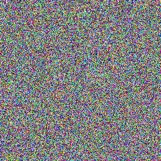 Student
Which Teacher is used?
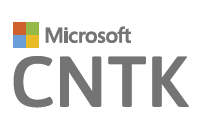 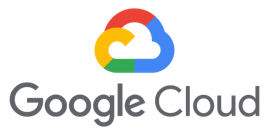 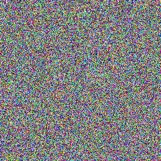 Fingerprint input
14
In This Talk
Adversarial attack in the context of Transfer Learning

Impact on real DL services

Defense solutions
15
Intuition: Make Student Unpredictable
Modify Student to make internal representation deviate from Teacher
Modification should be unpredictable by the attacker → No countermeasure
Without impacting classification accuracy
Maintain classification accuracy
Teacher
Updated objective function
Transfer using an updated objective function
Robust
Student
Guarantee difference between Teacher and Student
16
Effectiveness of Defense
17
One More Thing
Findings disclosed to Google, Microsoft, and Facebook

What’s not included in the talk
Impact of Transfer Learning approaches
Impact of attack configurations
Fingerprinting Teacher
…
18
Code, models, and datasets are available at https://github.com/bolunwang/translearn
Thank you!
19